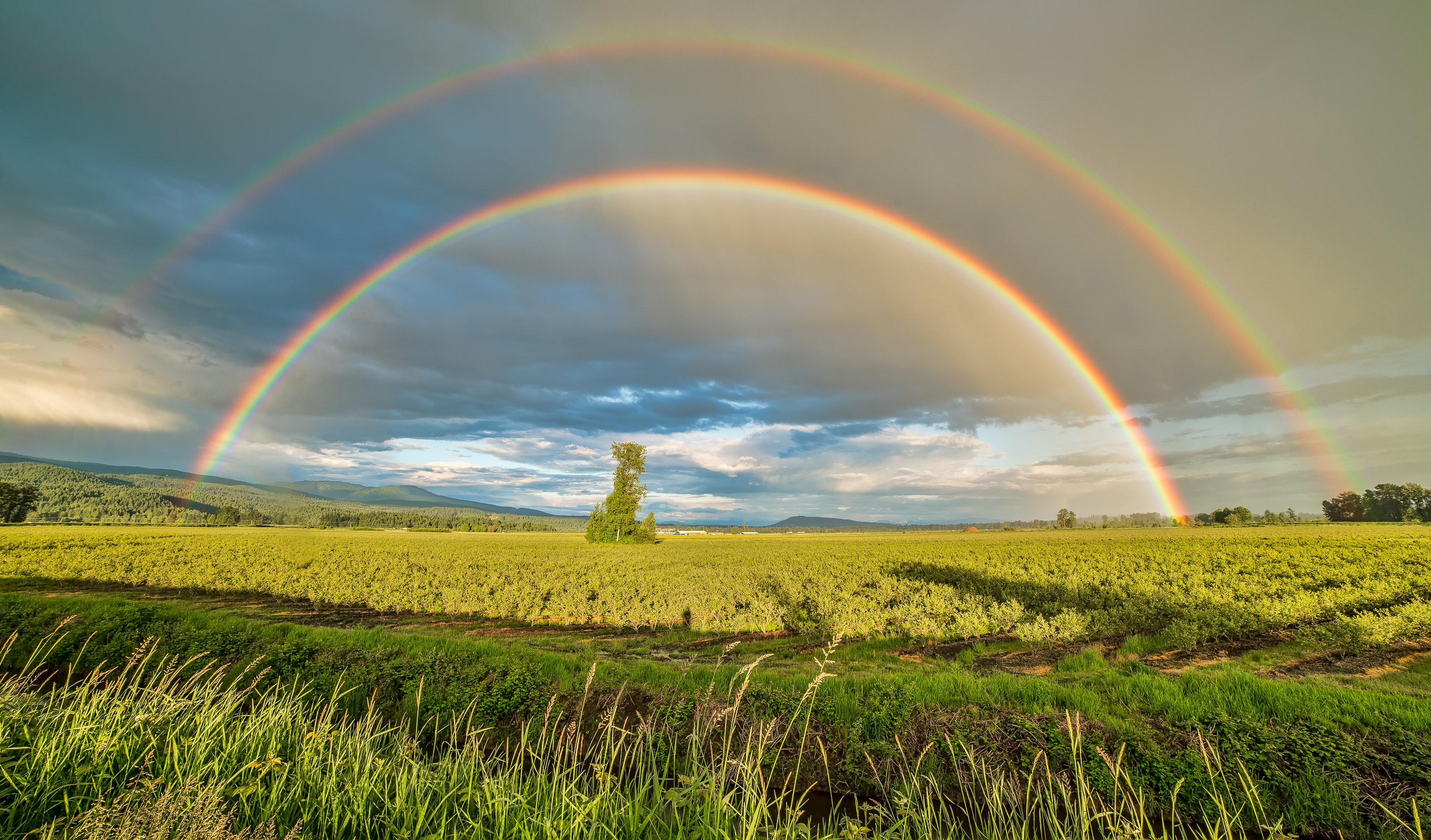 PLEASE
STANDBY
Our Livestream Will Begin Soon
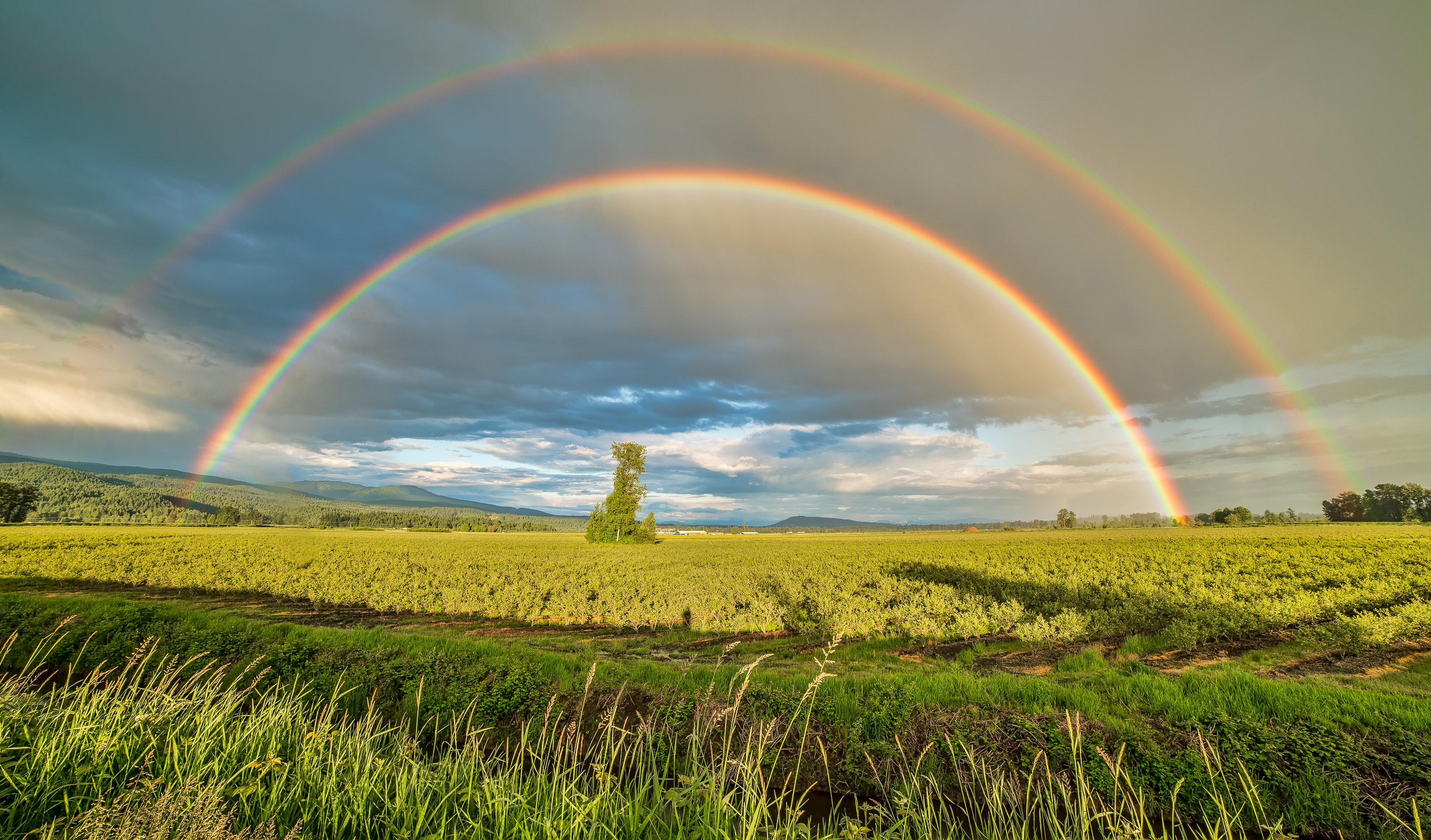 WELCOME
THANKS FOR JOINING US!
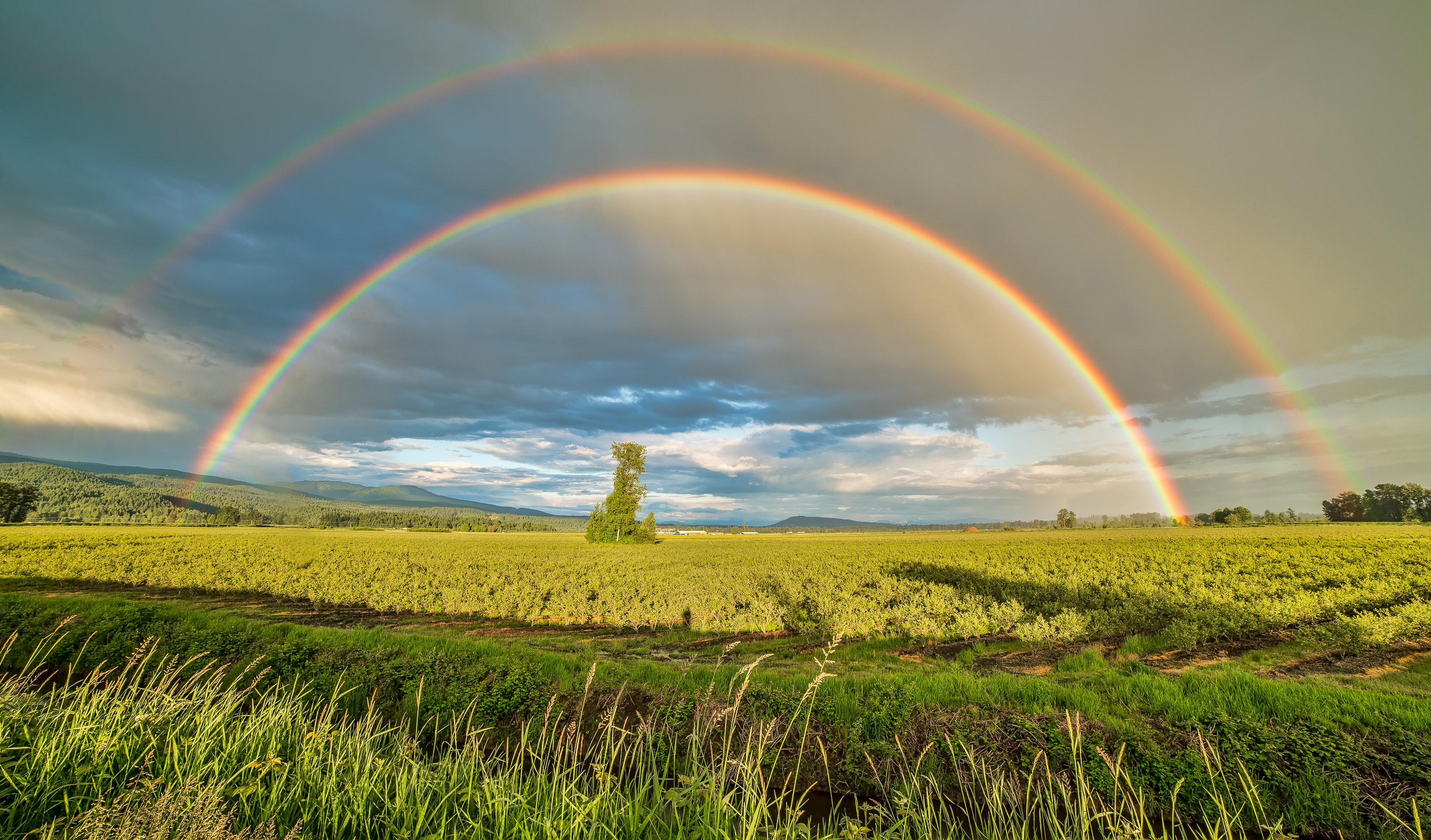 SONGS
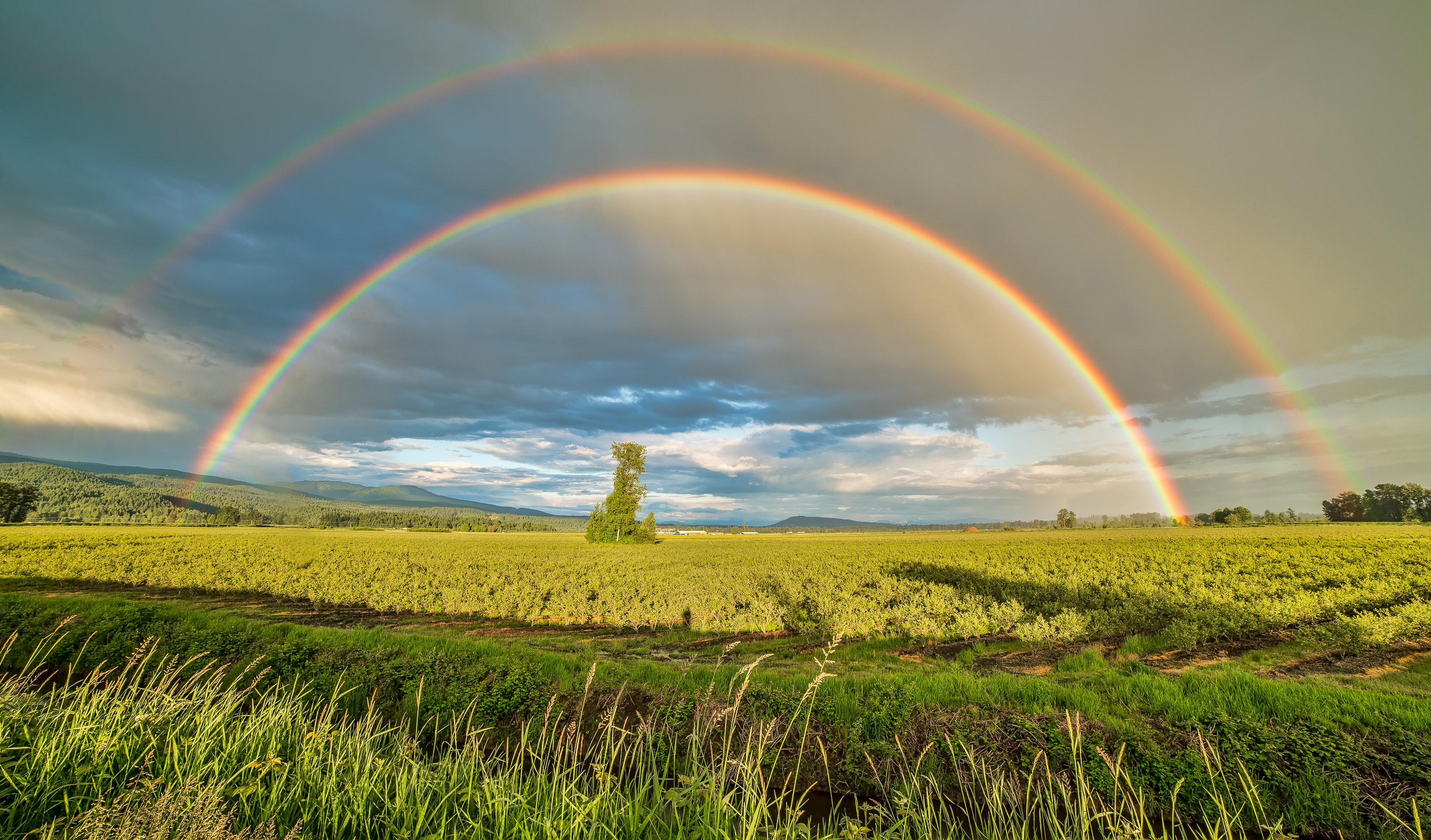 OPENING
PRAYER
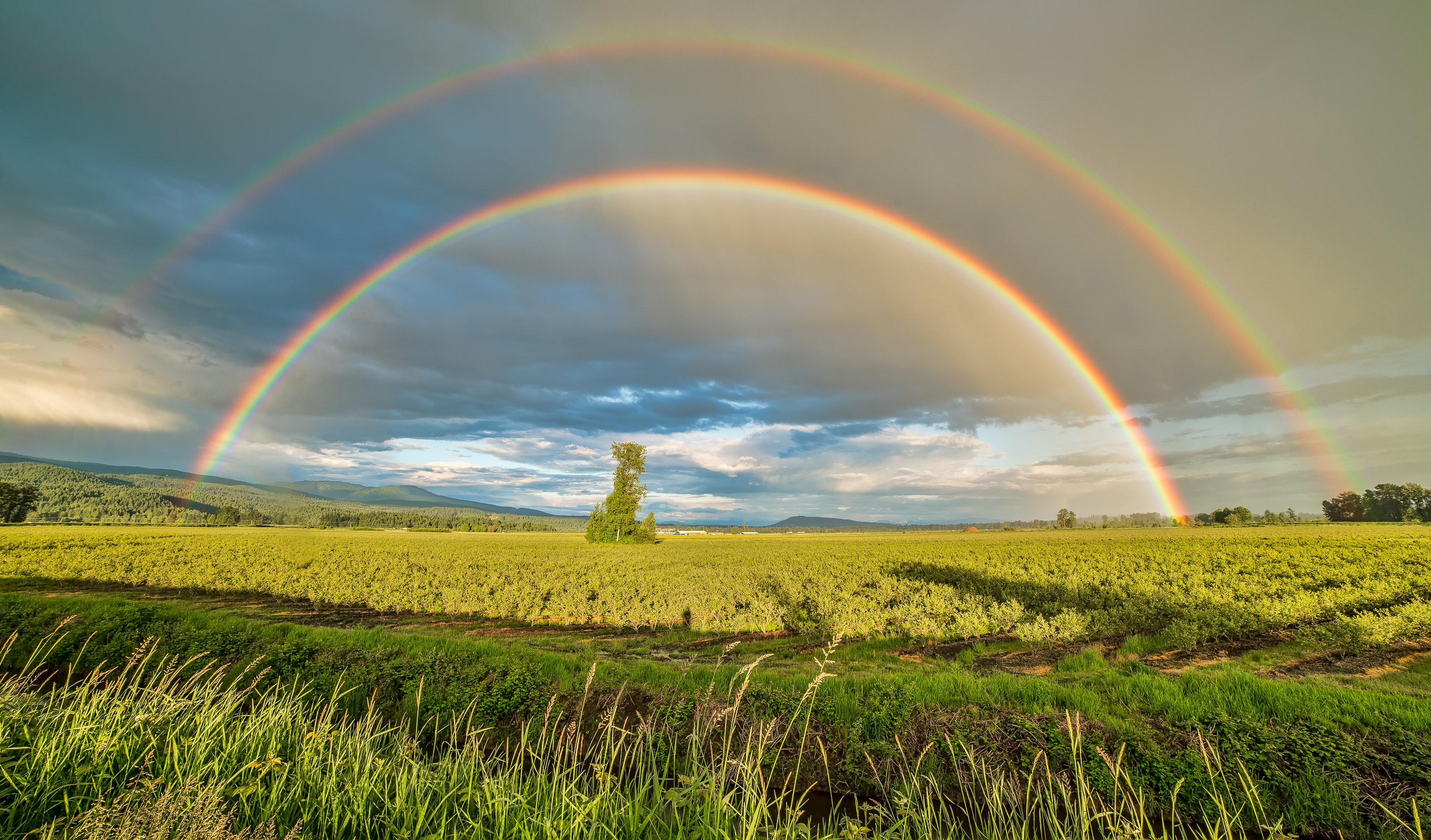 STANDING ON THE PROMISES
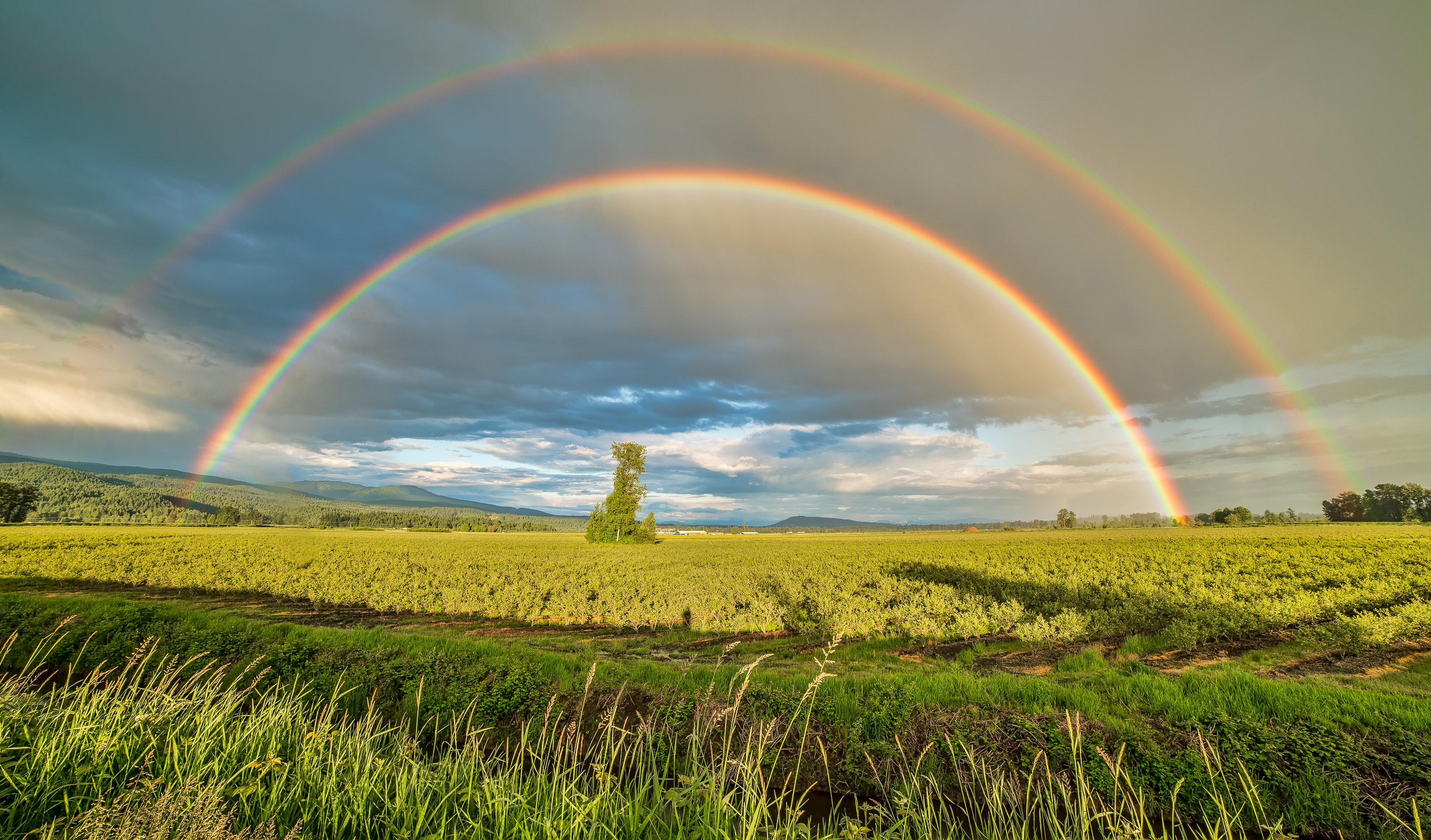 SONGS
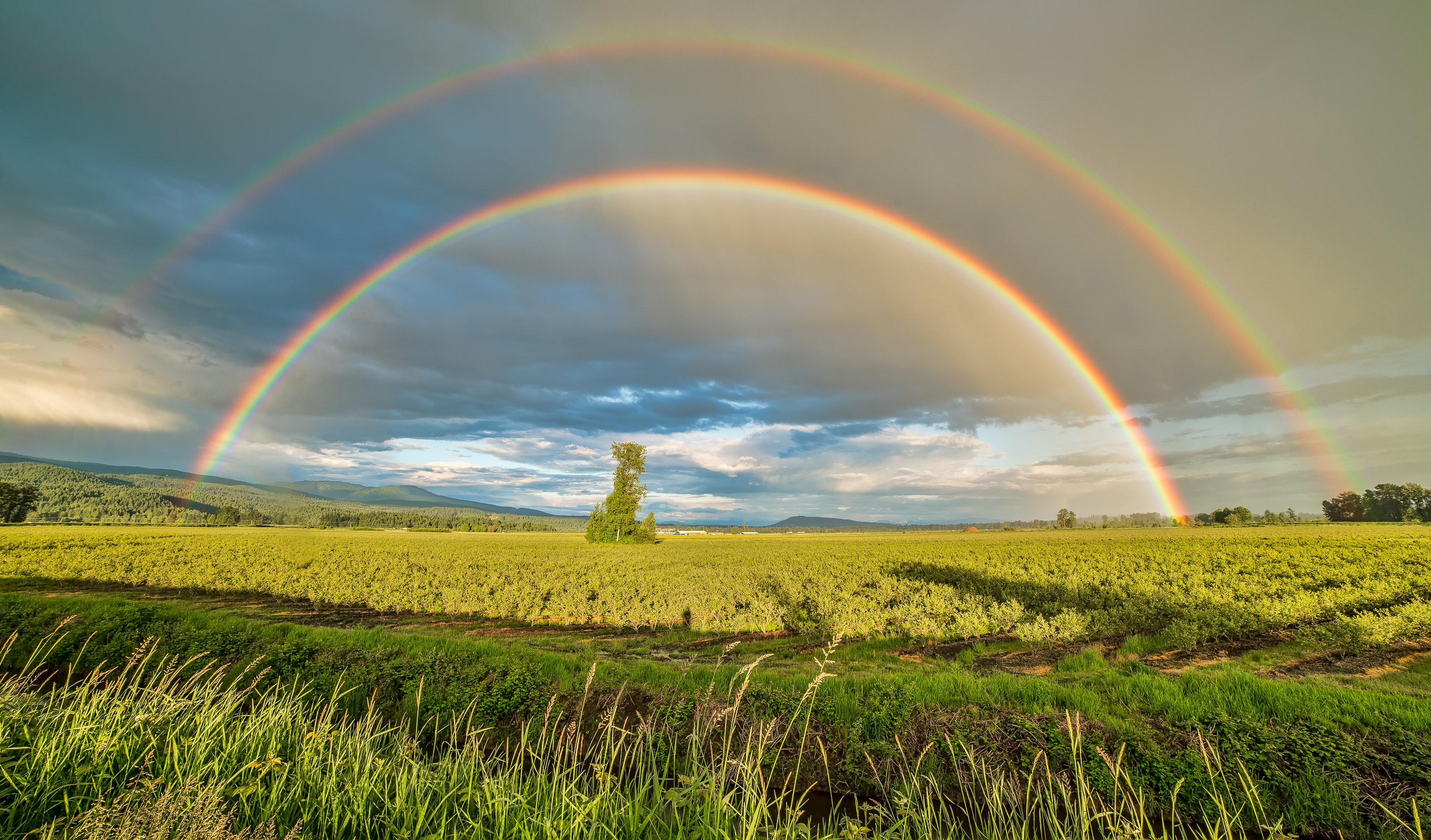 THE PROMISE OF GRACE
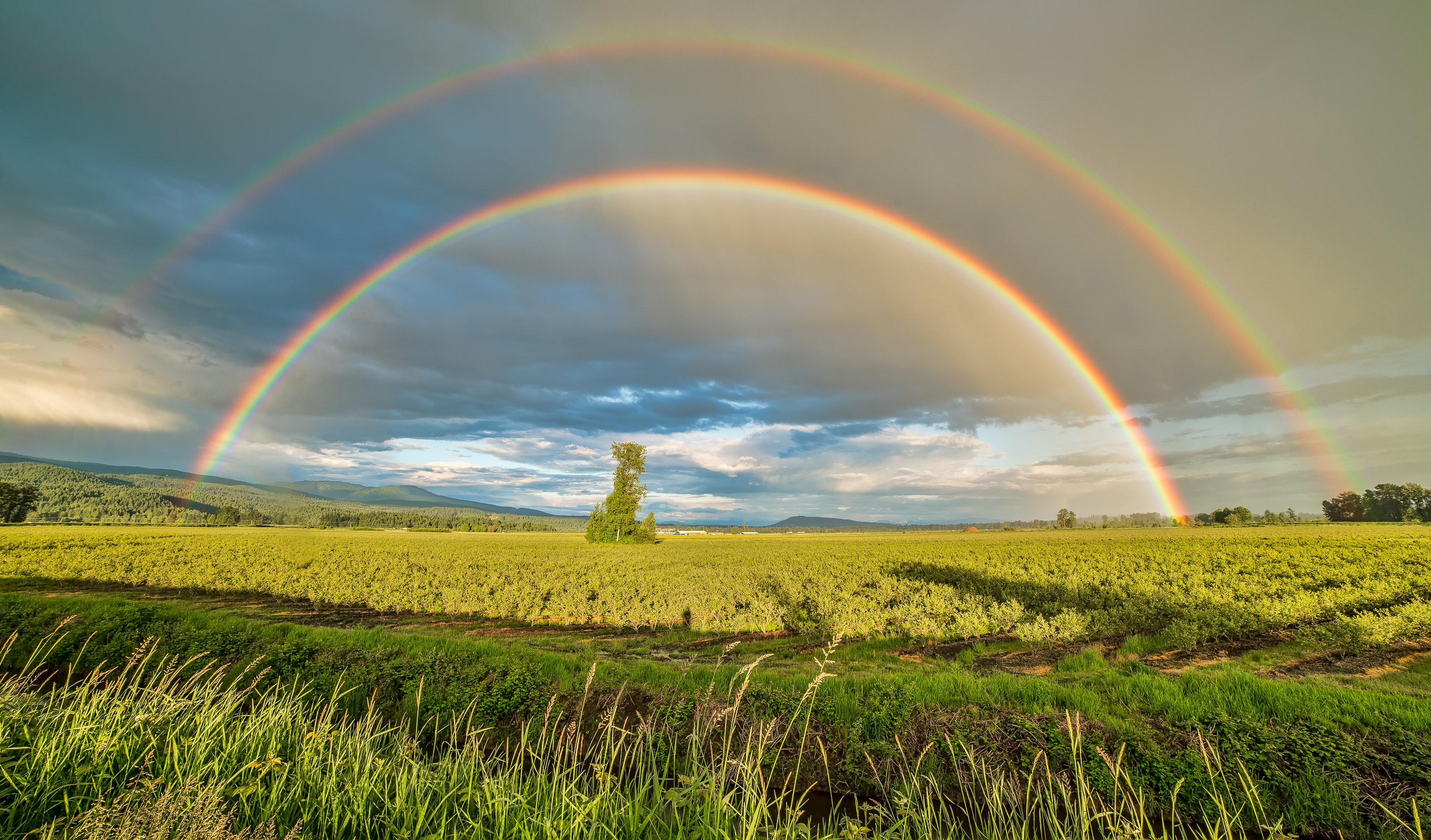 THE PROMISE OF GRACE
2 Peter 1:1-4
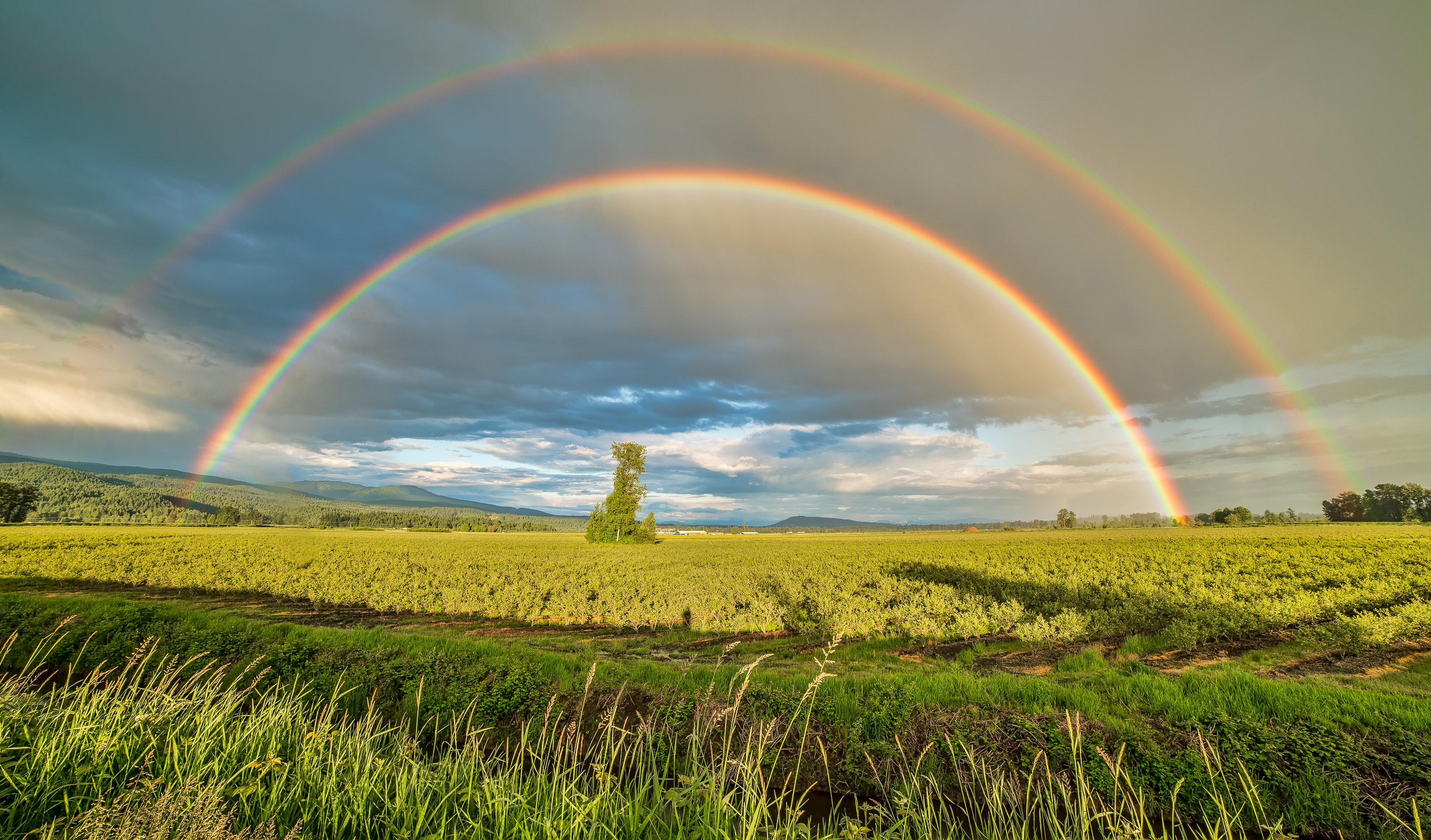 THE PROMISE
What Is Grace?
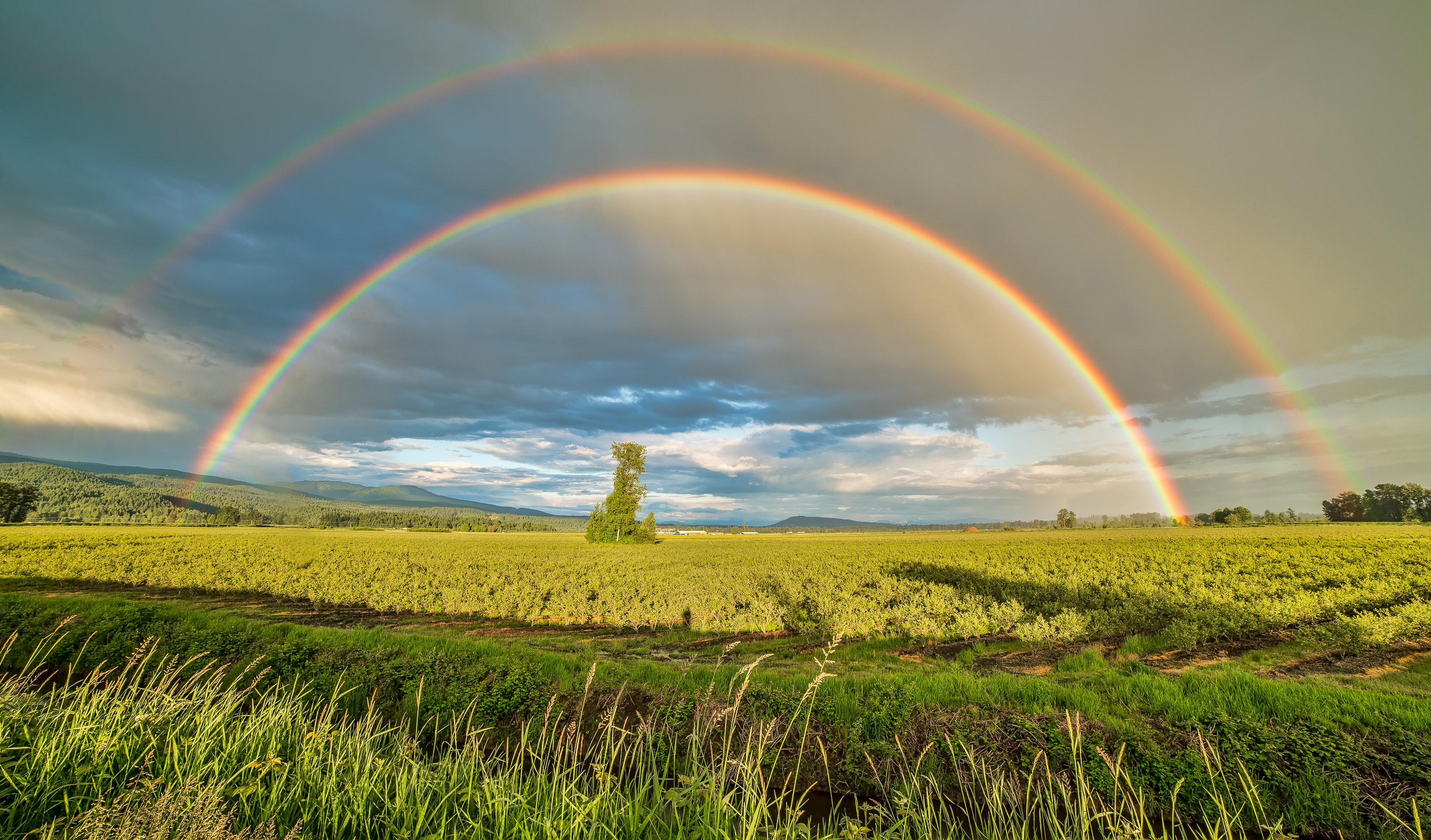 THE PROMISE
What Is Grace?
Gen. 6:8
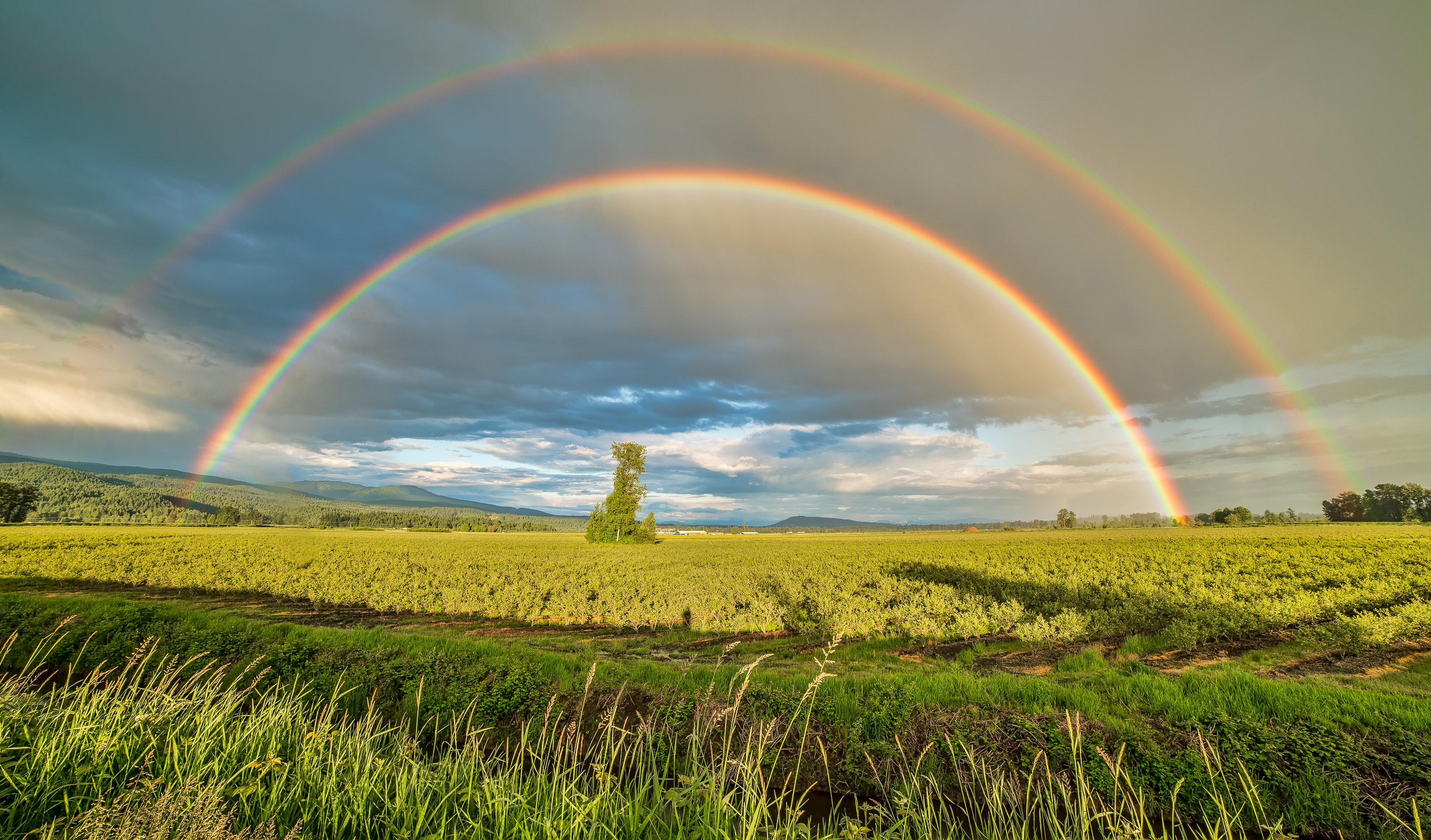 THE PROMISE
What Is Grace?
Gen. 6:8
= to have favor in
the eyes of someone
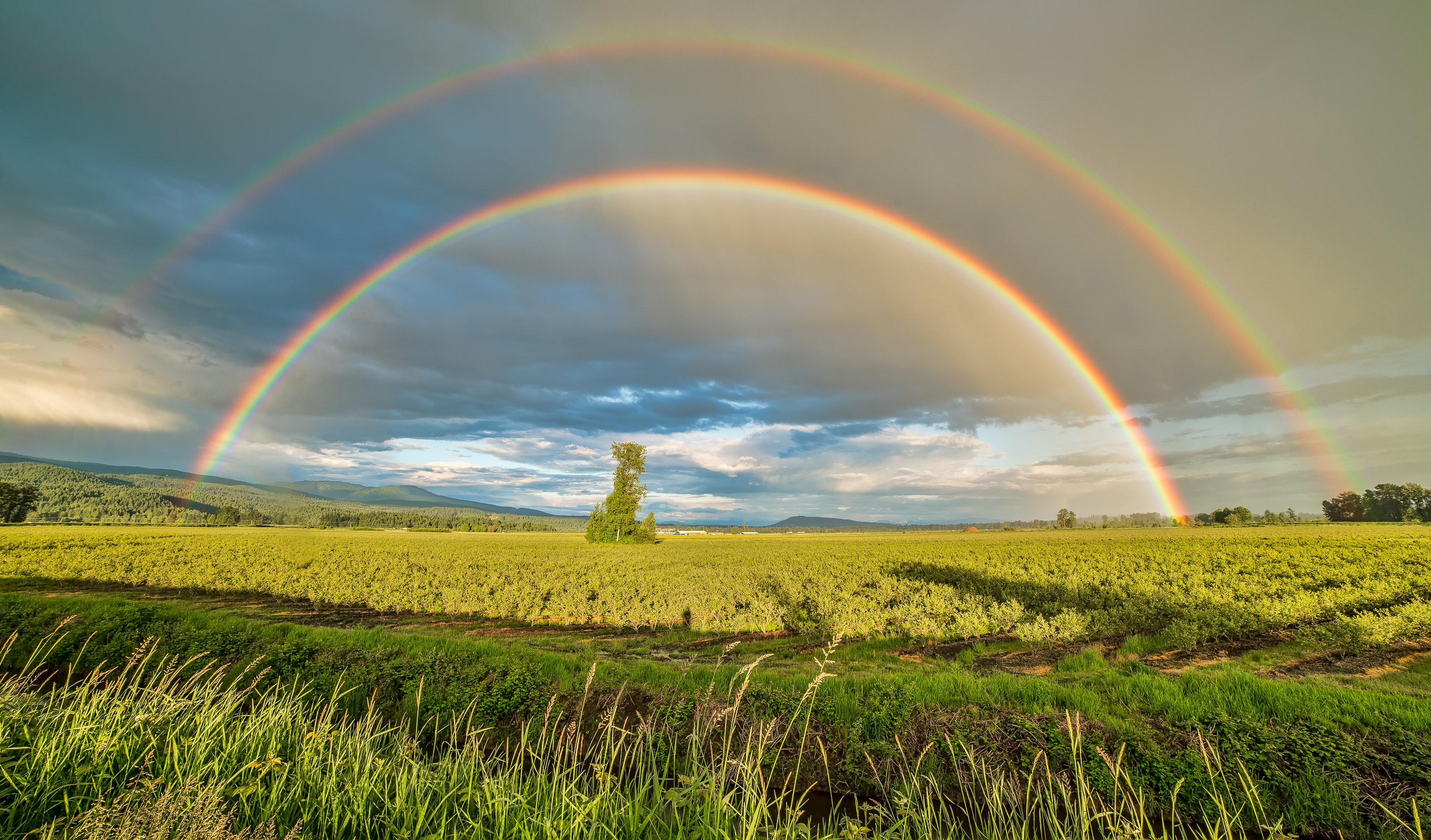 THE PROMISE
What Is Grace?
2 Pet. 1:1-4
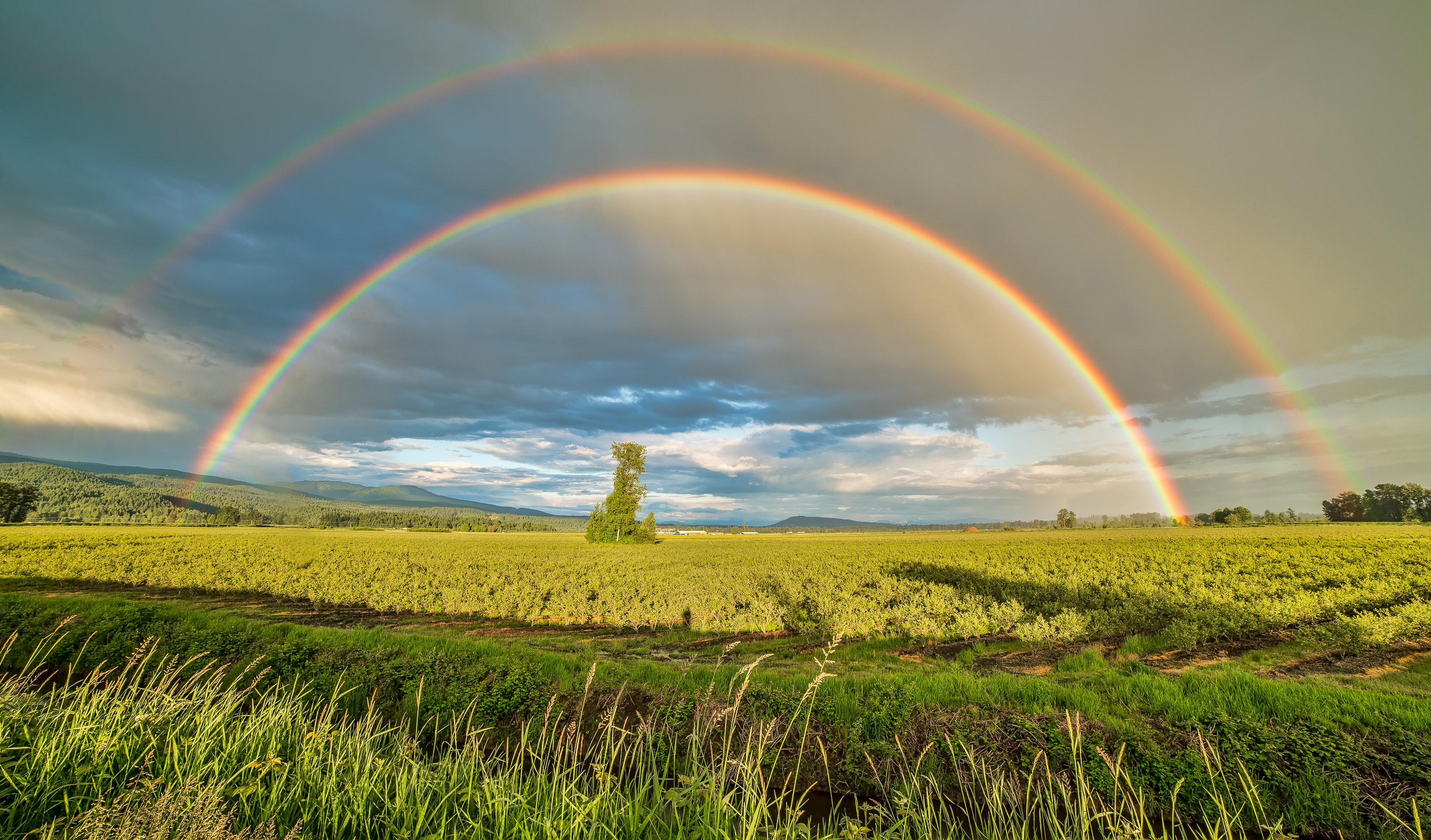 THE PROMISE
What Is Grace?
2 Pet. 1:1-4
χάρις (Charis) = to have a favorable attitude toward someone
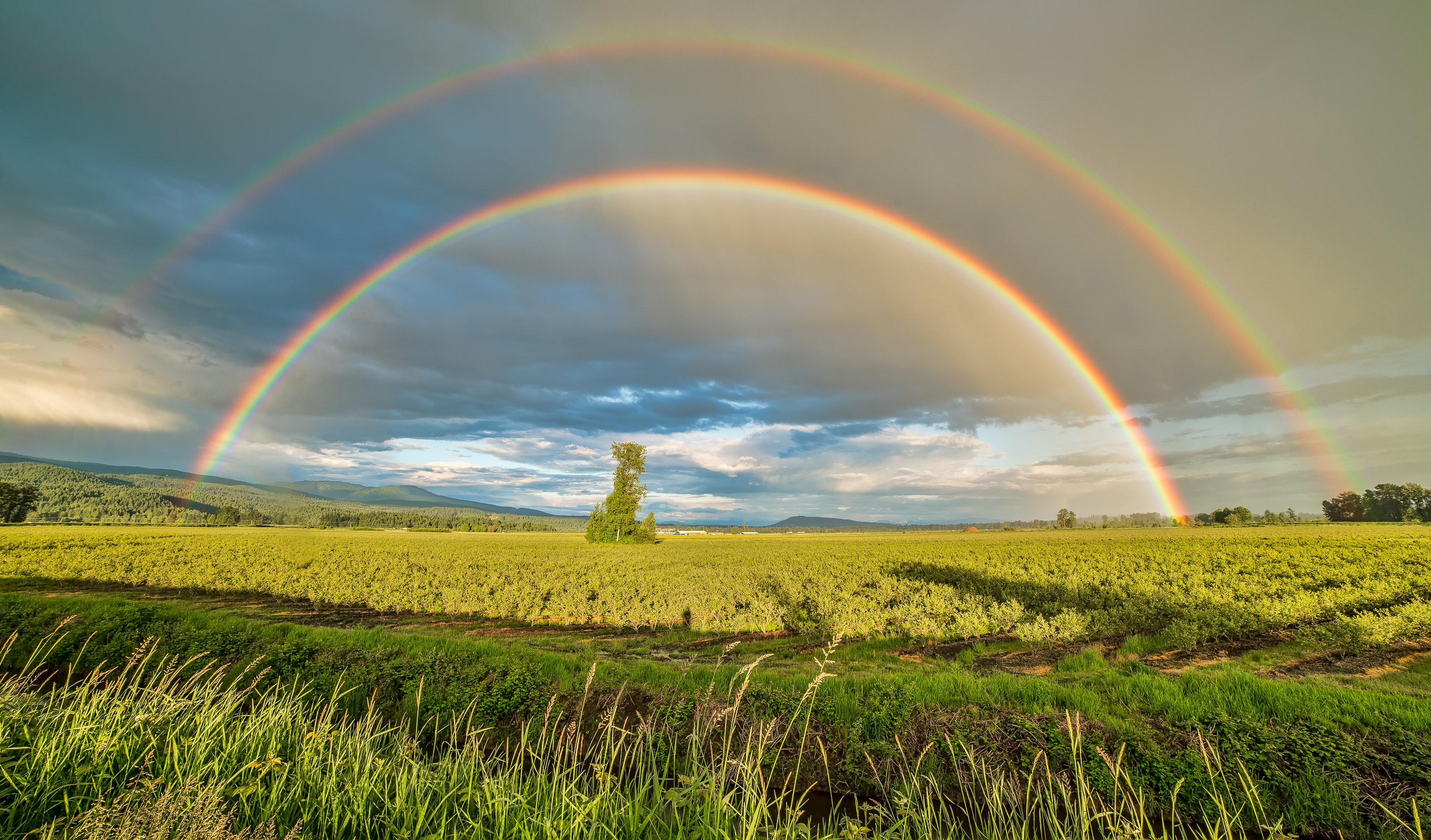 THE PROMISE
Where Does Peter Want For Us?
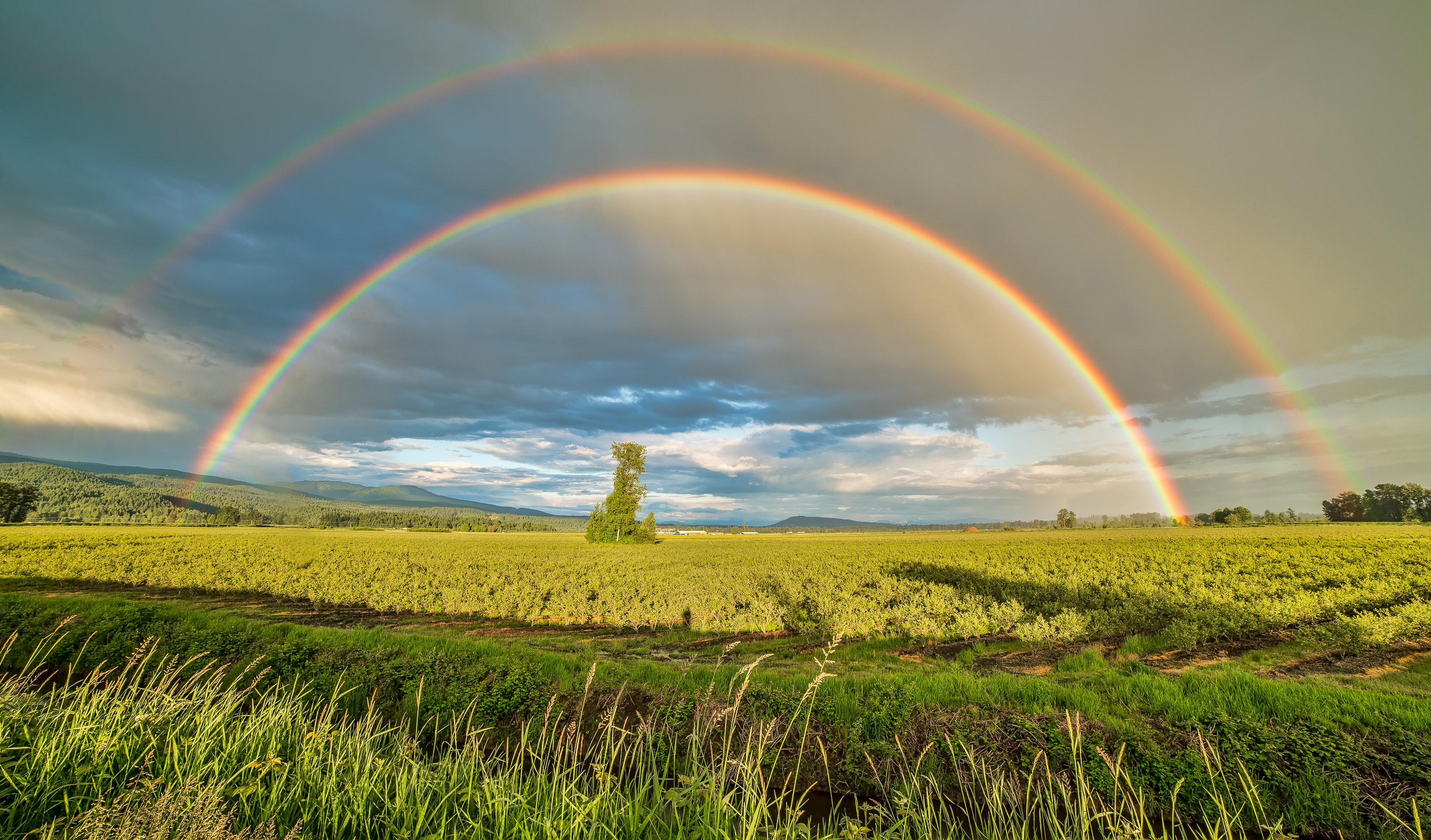 THE PROMISE
Where Does Peter Want For Us?
Grace To Be Multiplied! (2 Pet. 1:2)
Heb. 6:14 – Acts 9:31
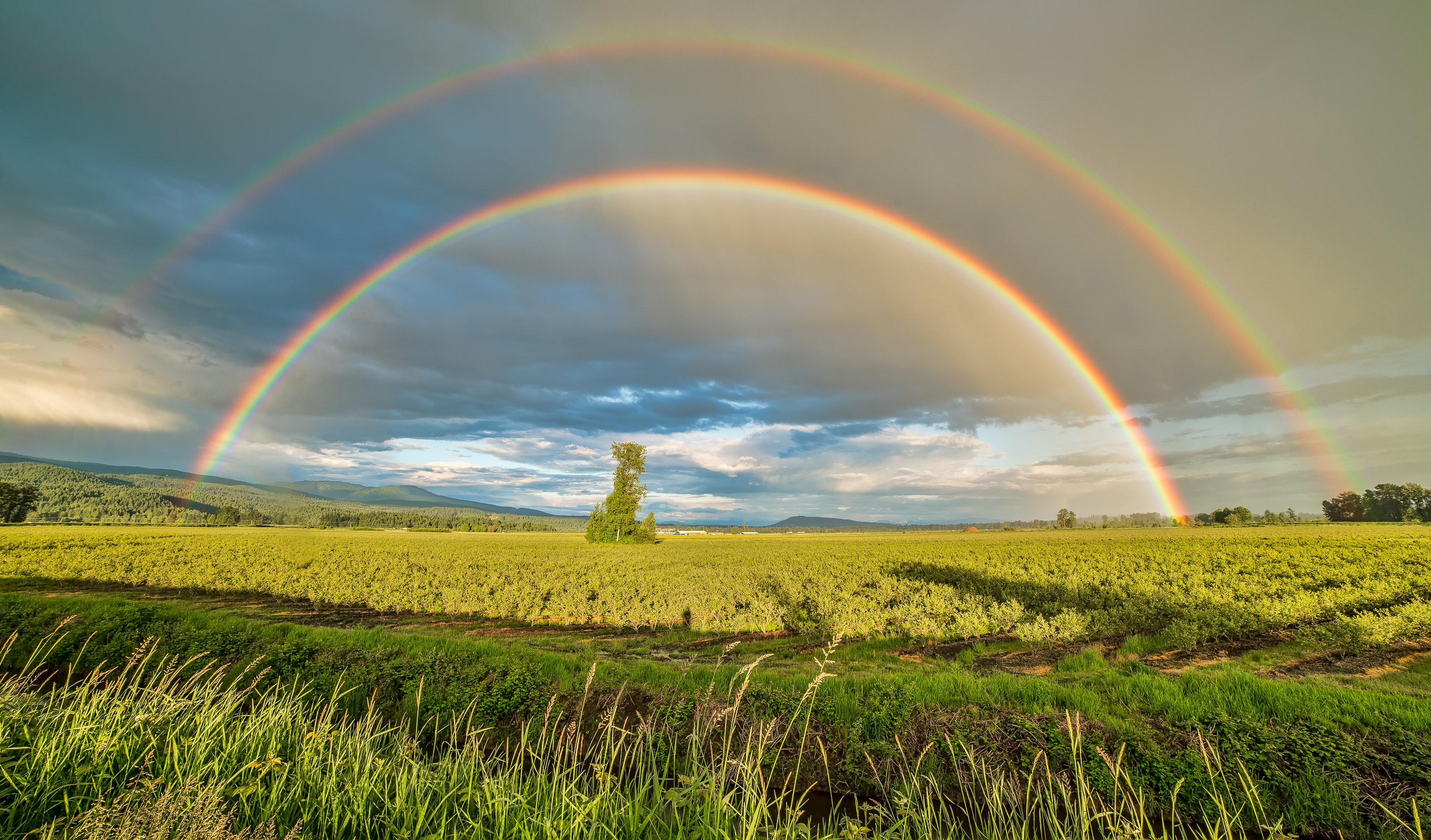 THE CONDITION
How Do I Find God’s Grace?
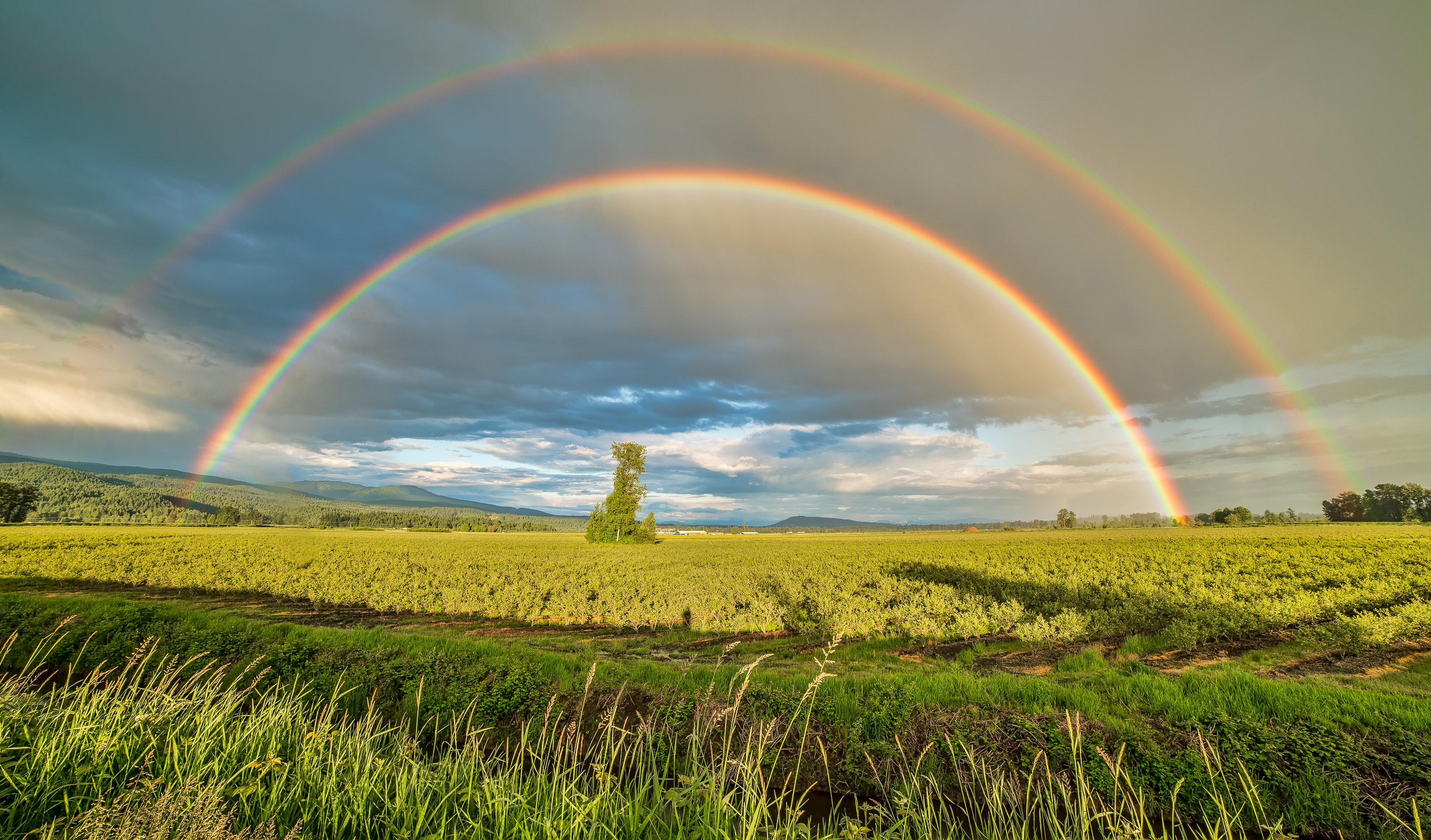 THE CONDITION
How Do I Find God’s Grace?
Noah – Gen. 6:8-9, 22, 8:9
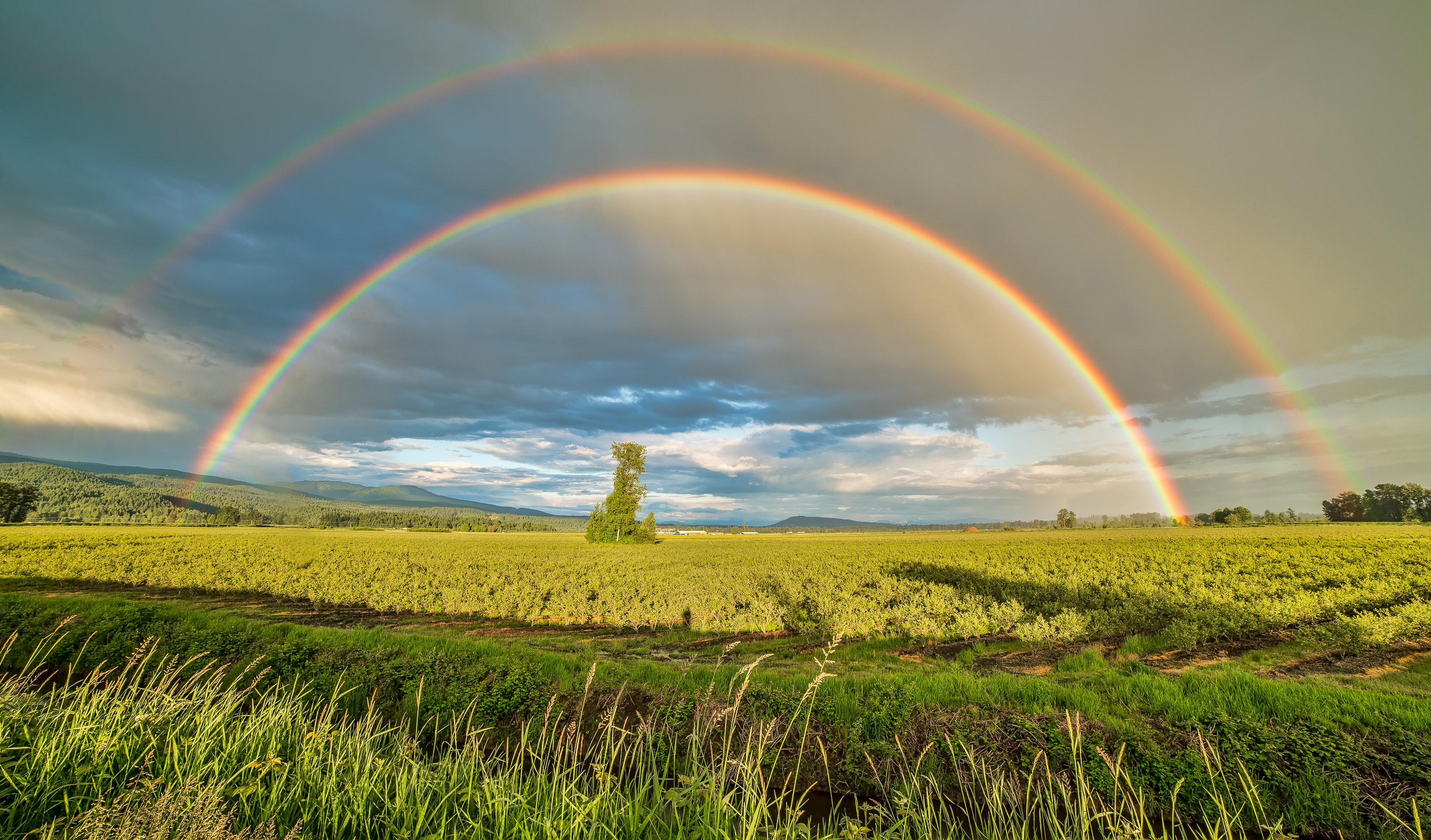 THE CONDITION
How Do I Find God’s Grace?
Noah – Gen. 6:8-9, 22, 8:9
Moses – Ex. 33:12, Heb. 11:24-27
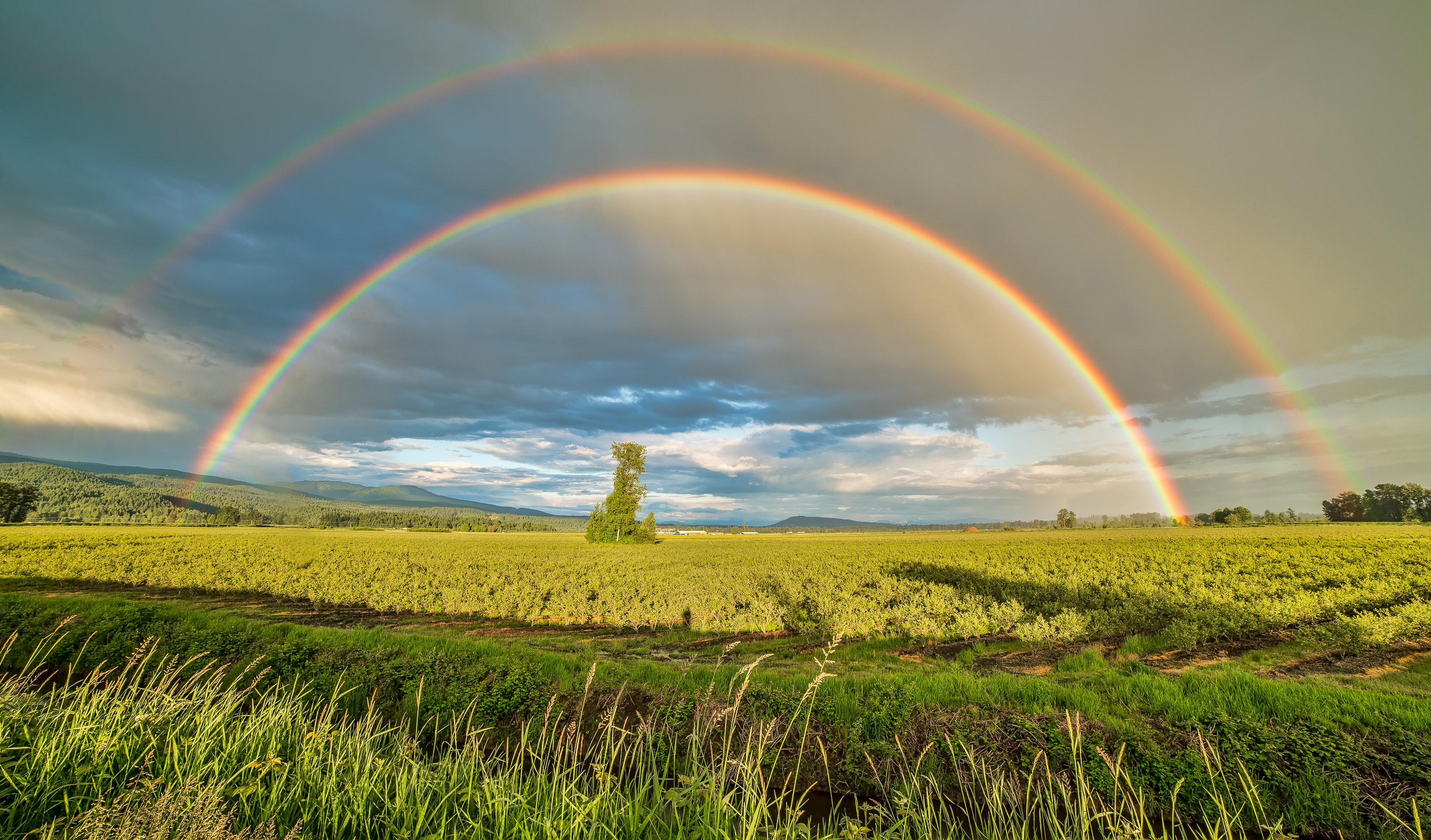 THE CONDITION
How Do I Find God’s Grace?
Noah – Gen. 6:8-9, 22, 8:9
Moses – Ex. 33:12, Heb. 11:24-27
Mary – Lk. 1:30, Matt. 1:18-19
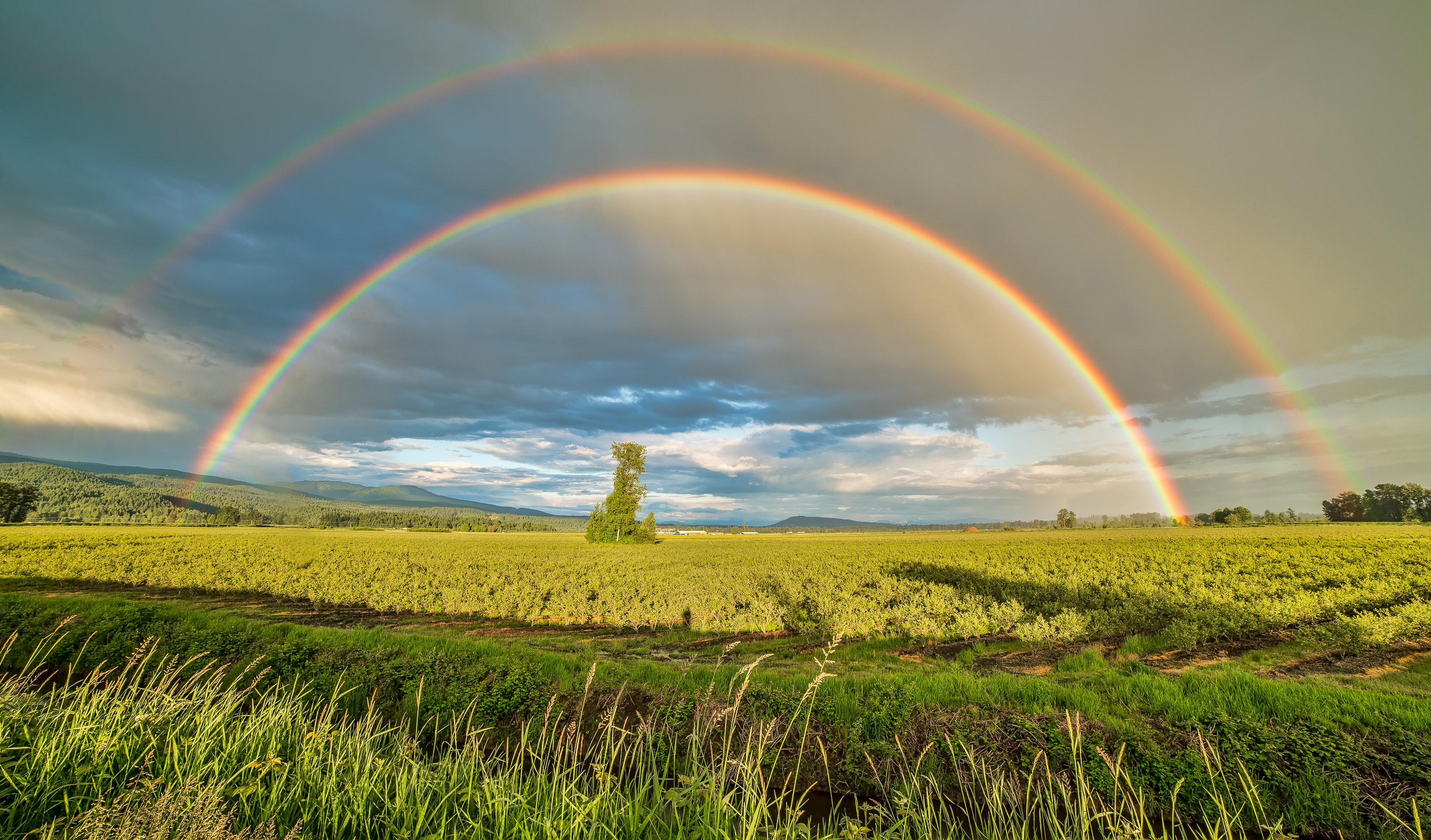 THE CONDITION
Can I Lose God’s Grace?
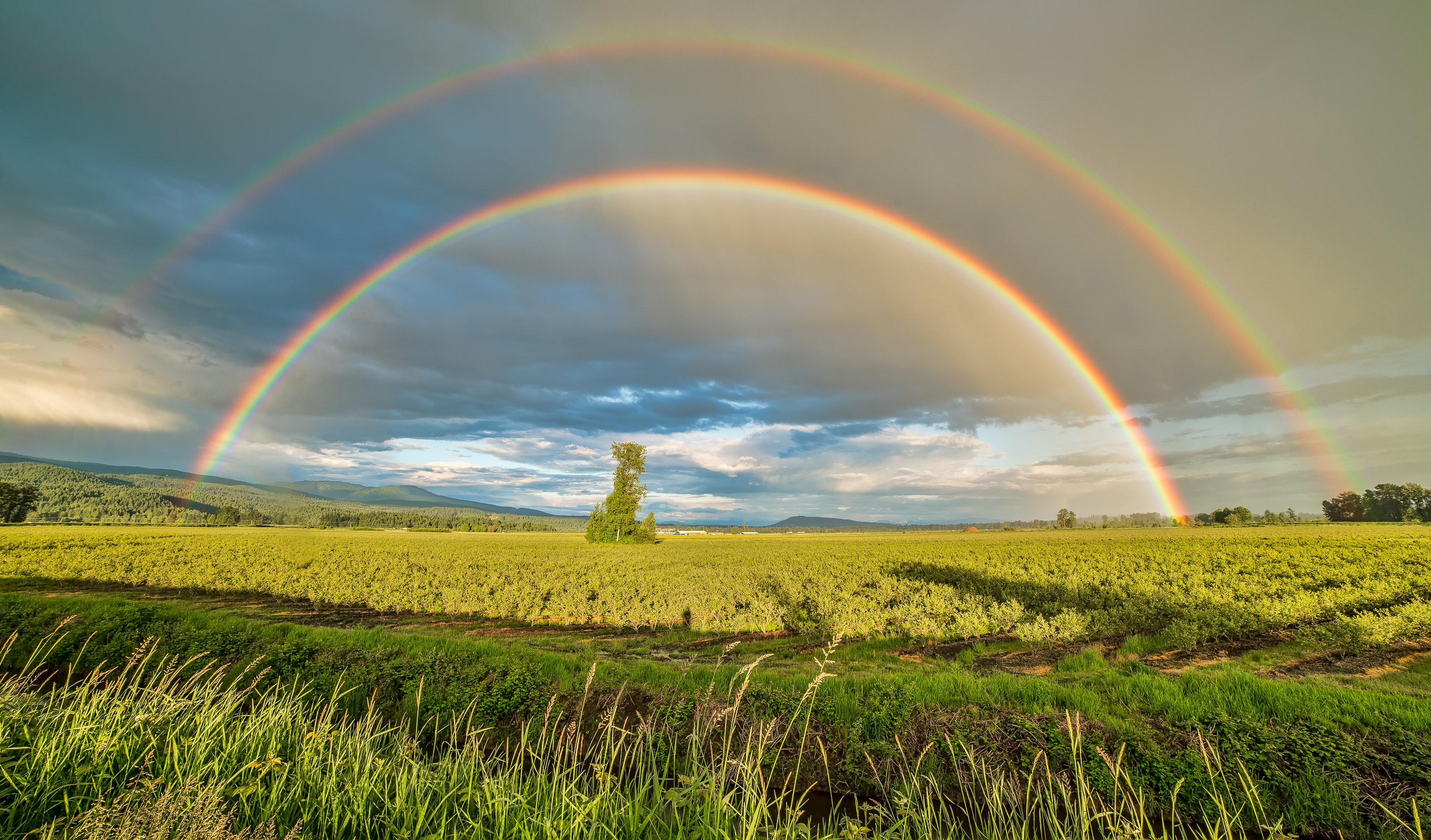 THE CONDITION
Can I Lose God’s Grace?
Gal. 5:4
2 Pet. 3:17
Heb. 12:15
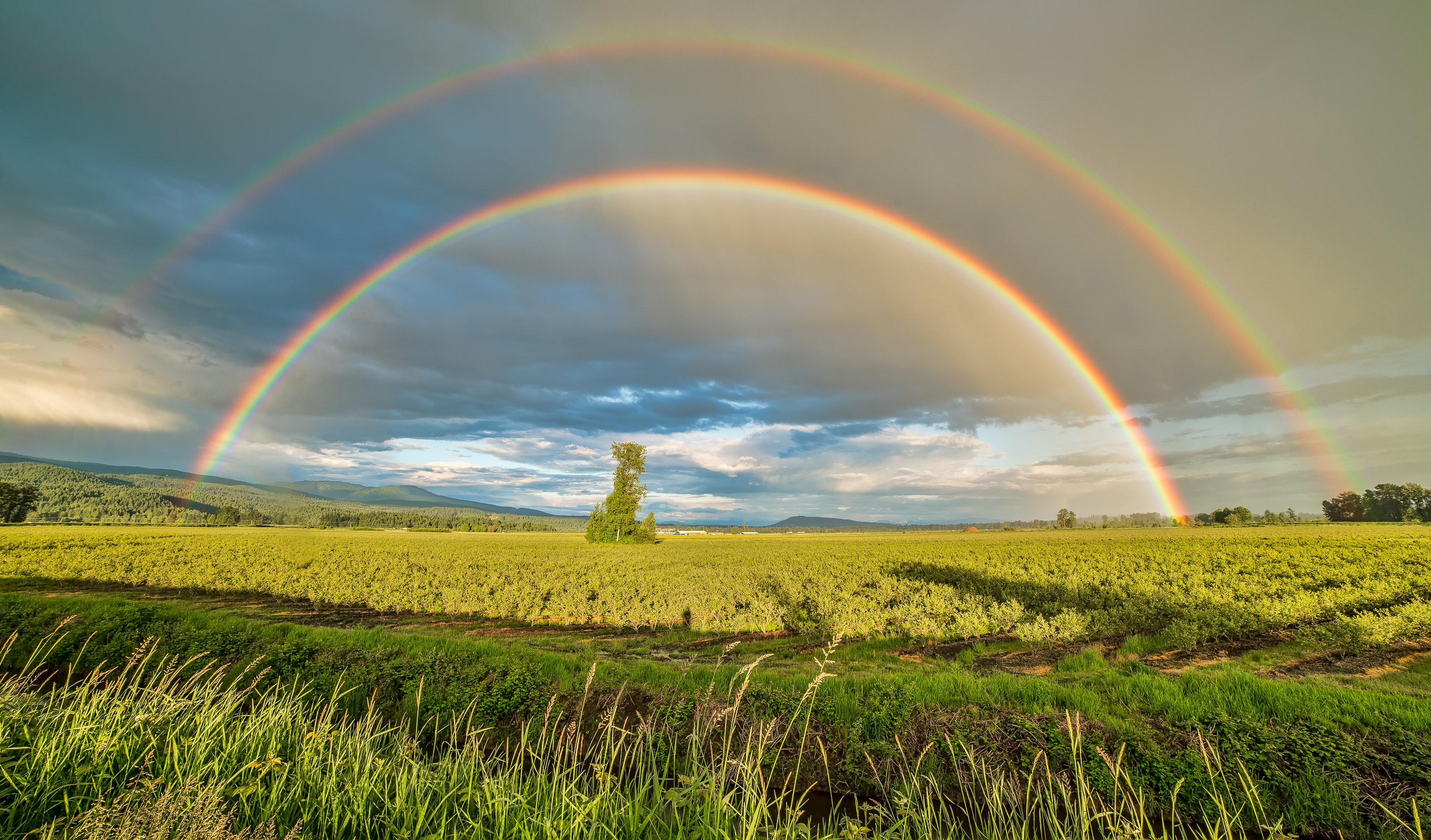 HAVE YOU FOUND GRACE
IN THE EYES OF THE LORD?
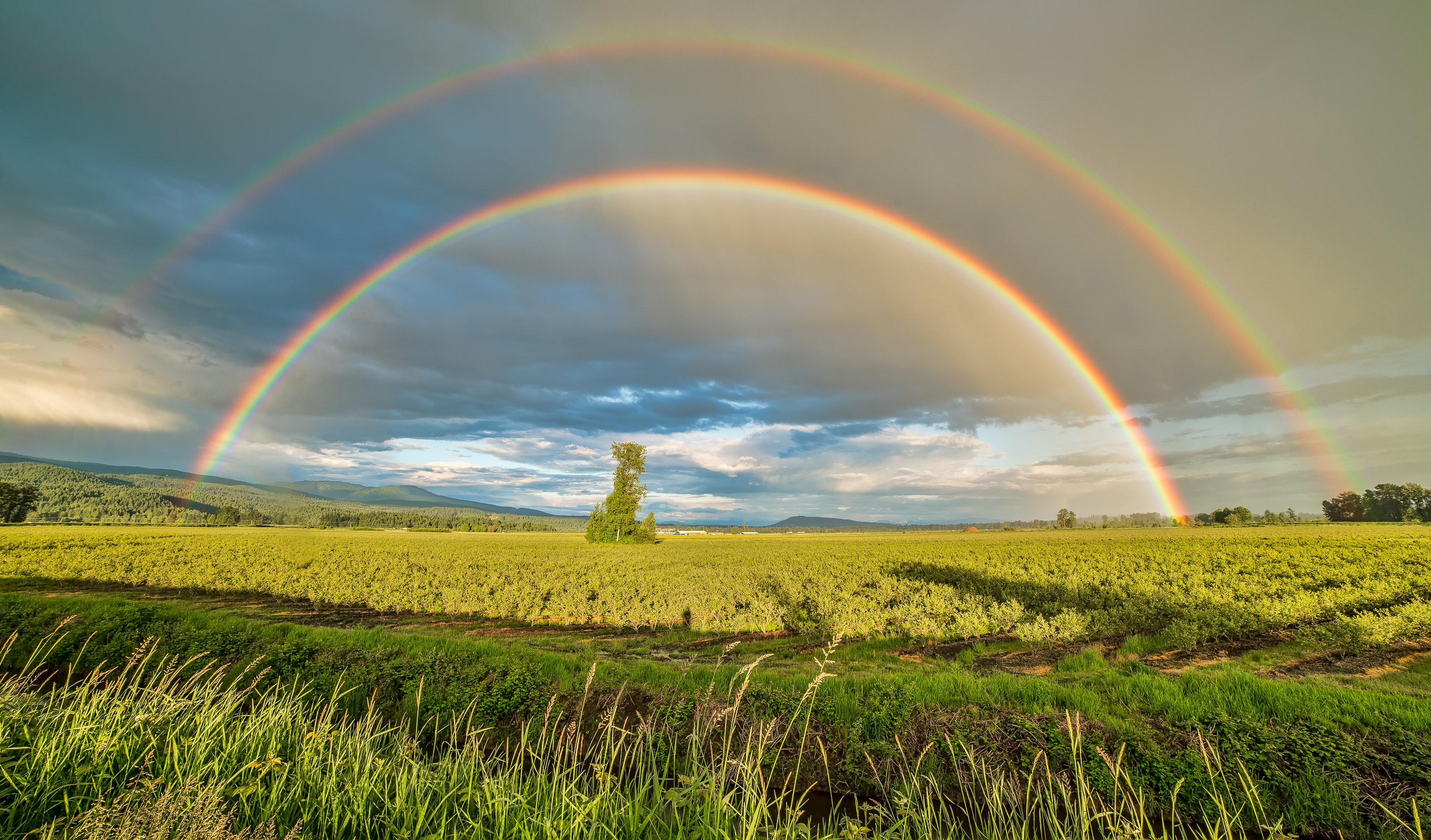 SONGS
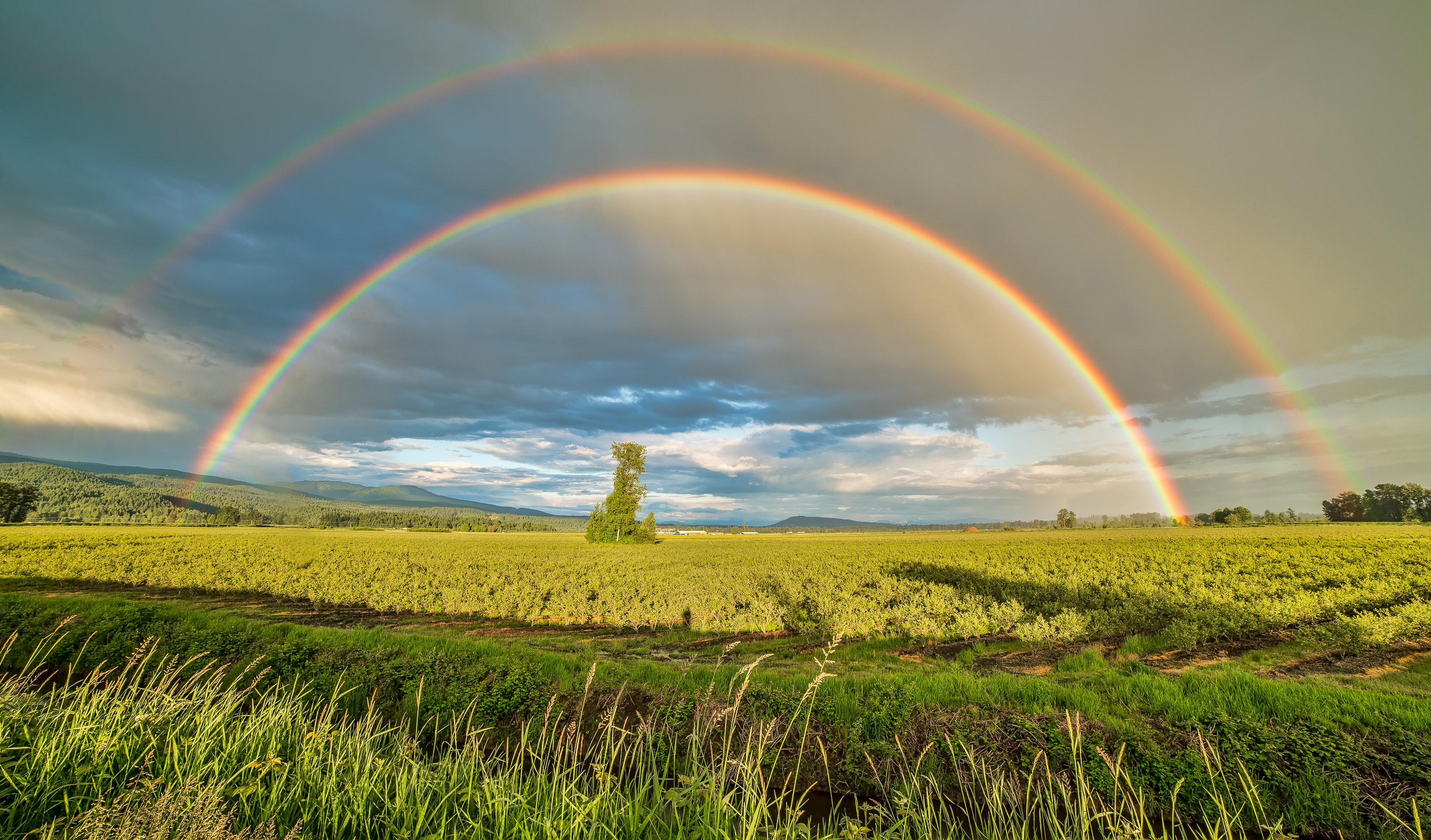 THE LORD’S SUPPER
ACTS 20:7
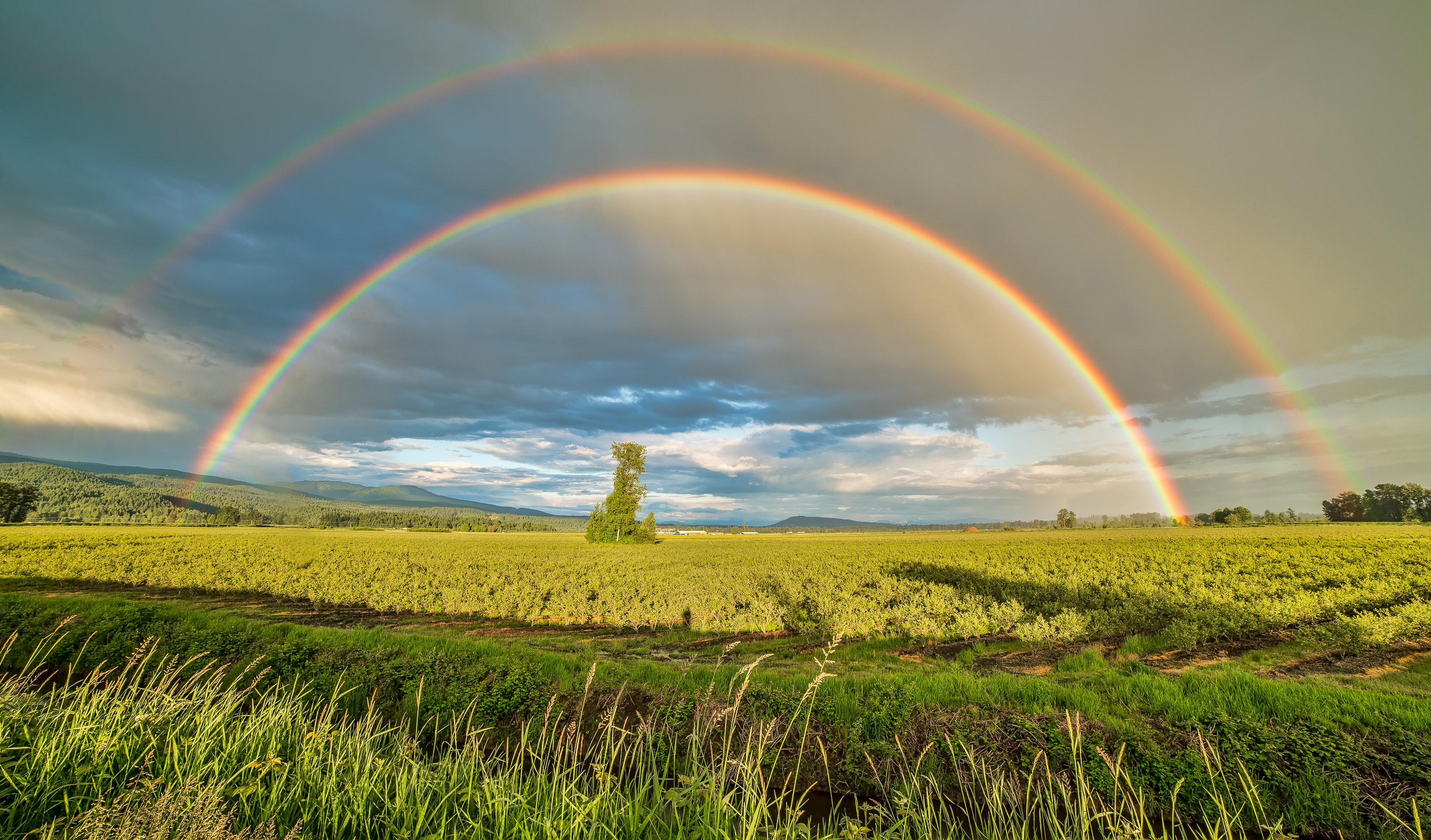 CLOSING
PRAYER
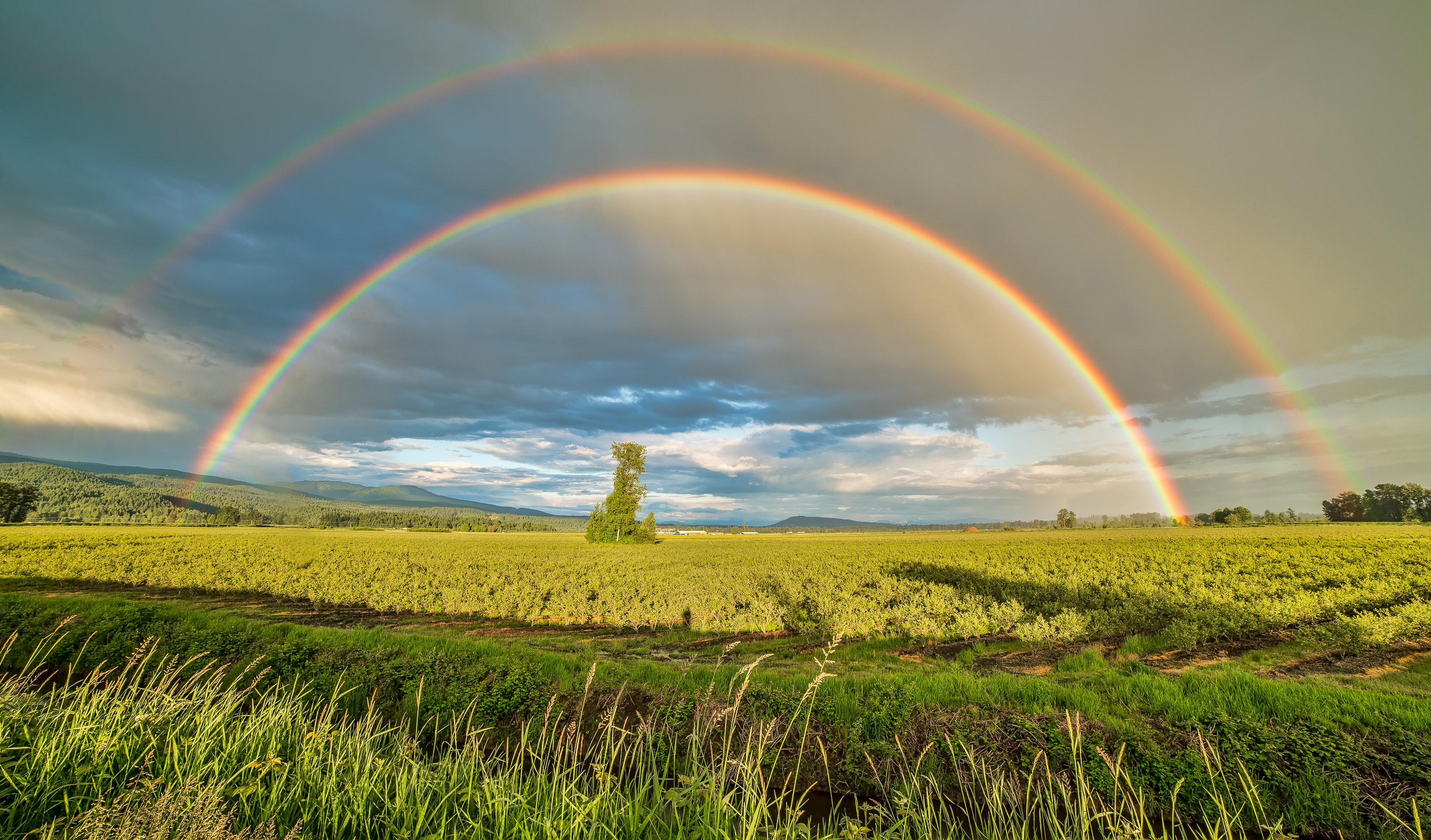 SONGS
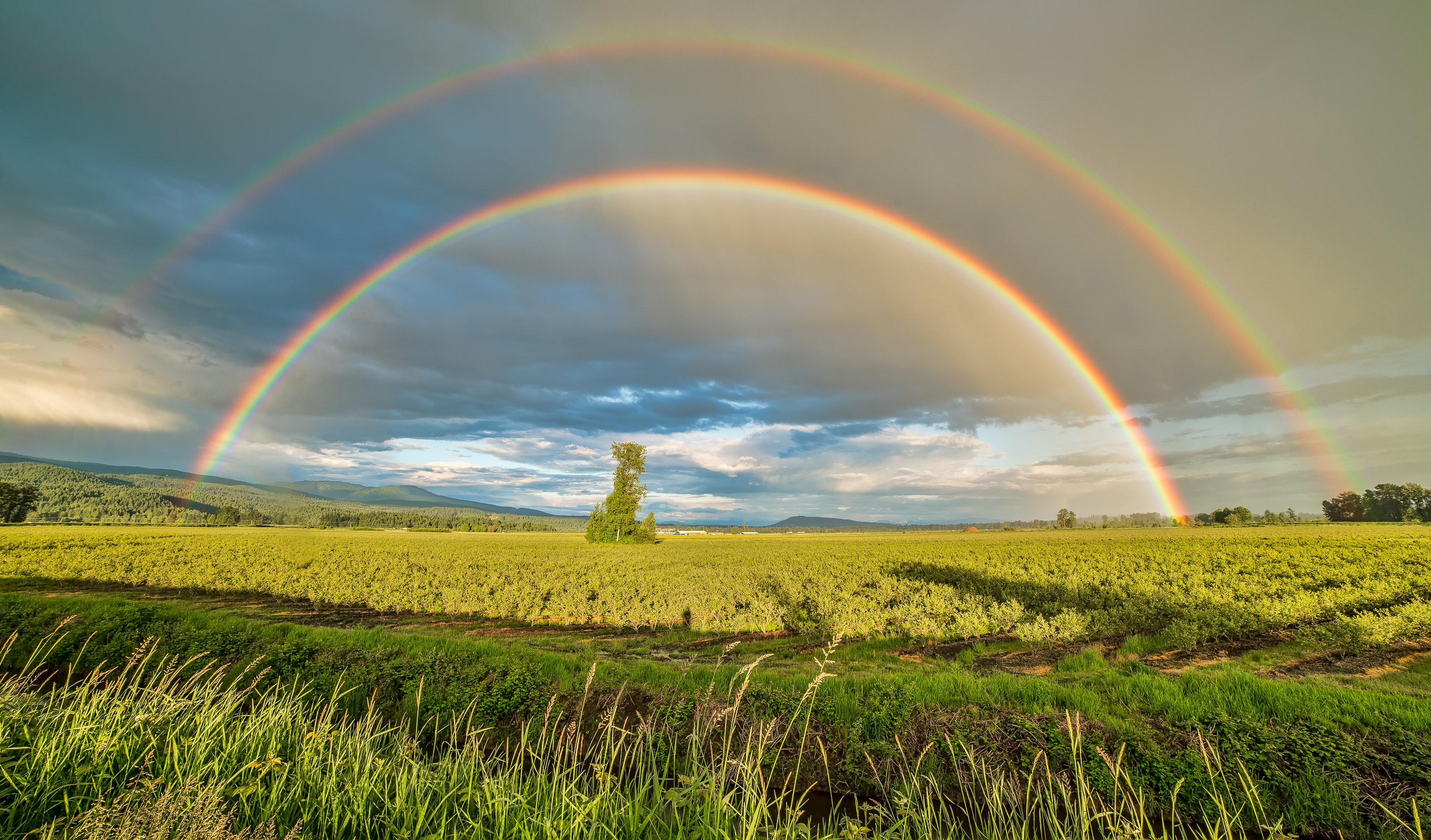 JOIN US
WEDNESDAY
@ 5:30 & 6:30 PM
FAMILY MEAL & WORSHIP